PRAJ INDUSTRY
NARENDRA
                                       Discl:Invested 3% of PF
Business verticals
Management
Chairman: Mr Pramod Chaudari
Global top 100 people in 
    Bioenergy space
Building of Praj
Excerpts from interviews: 
Business cycles
Importance of cash flow
Global diversification
2018:CEO & MD- Shishir Joshipura
Thermax ltd-Global head of C& H business 
MD OF SKF INDIA LTD(2009-2018)
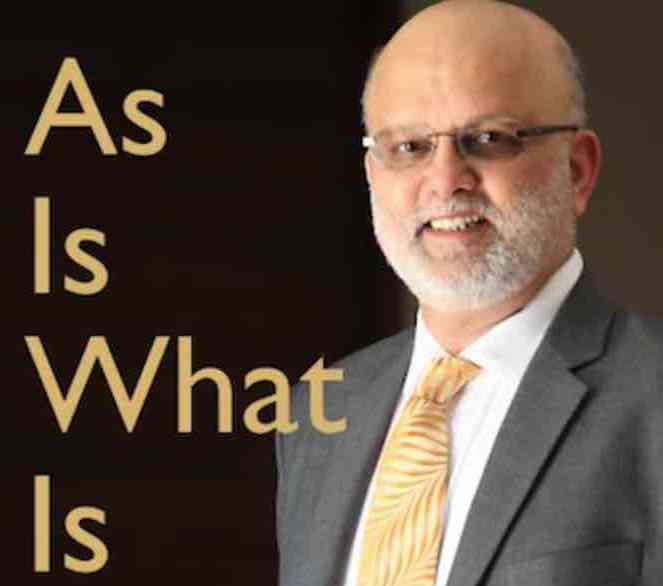 Praj Matrix:R &D
Data for 6000 samples of sugar molasses
700 samples data at Praj matrix for 2G Ethanol
16 patents, 63 applied
115 technologists working in R&D-30 PhDs & 80 masters 
2-3% of sales on R&D
New technologies in processing/water-preservation/ethanol plants
Bio-products: Nutrition and livestock health
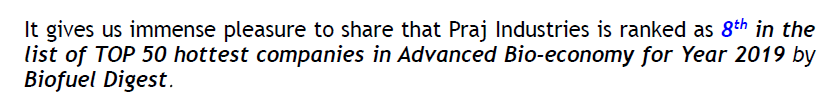 Business for next 2-3 years
1G and 2G PLANTS
Govt initiatives for Ethanol blending
National biofuel policy-2018
Categorisation of Biofuels and differential pricing for blending
Expands the scope of raw material 
 B heavy molasses, sugarcane juice
Sugar beet, corn, cavavsa..etc
Surplus food grain
Interest subvention scheme for distilleries(6%)
Soft loan of 4400Cr increased to 21000Cr
GST-removal  of interstate excise duty
Reduced GST from18 to 5%
1G plants
Process design, engineering, fabrication and comissioning
Complete one stop solution for ethanol plants
6000 references across 70 countries
Many plants in Europe-1st UK ethanol plant 
SEA and SA: dominant market share

Greenfield plants

Modernisation of existing/Retrofit services

 Designing ZLD systems for ethanol plants


2/3 rd market share India
Opportunity size:1G plant
Interest subvention scheme:
No. of applications from 114 to 268
10-12 have been finalised
Total opportunity size:
Avg capacity/plant: 60-100KLPD
Avg 60 KLPD – Investment of  60cr
50%  i.e., 30 Cr is revenue opportunity for Praj
Take 100 plants will be executed over 2-3 years
100*30=3000 Cr 
Reflecting in current order book
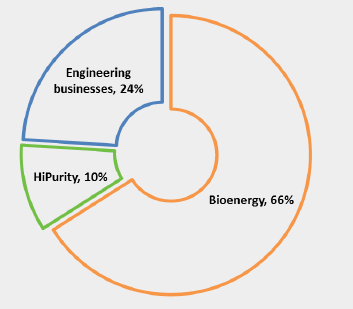 Opportunity size:1G plant
Expanding services-process plant-30% of revenue
 
Tie up with Thermax ltd for incineration system equipments-adding to revenue pie-another 30%

Developed new technology to reduce power requirement by 2/3rd  

PROFIIT technology: Zero liquid discharge system for ethanol plants: 

Premium pricing of +20% & repeat customers
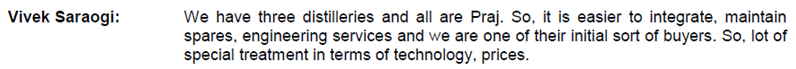 Operating leverage
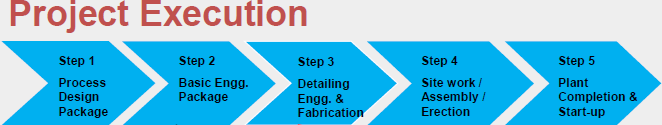 Does not have permanent blue collar employee

Engineer from Praj will execute projects with outsourced employee/contracted

One Engineer can execute many projects

Margins to improve over 2-3% for FY
Ethanol blending
FY19- 7.5%
Target 20% blending
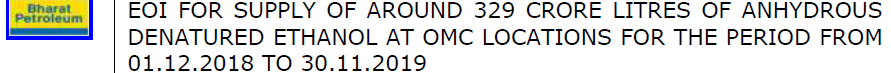 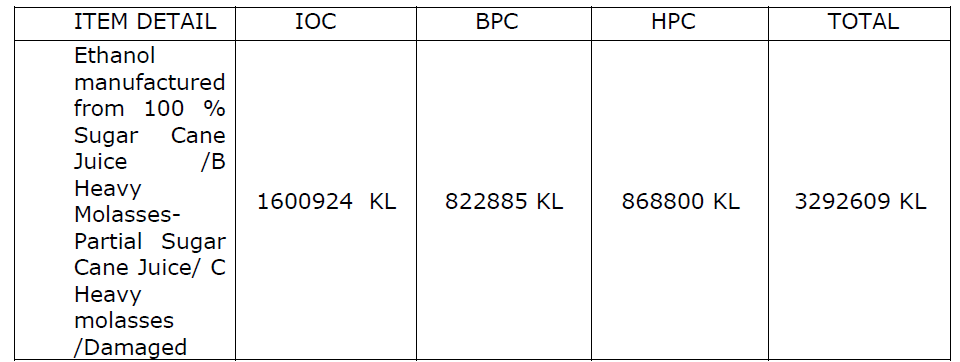 Ethanol requirement projection
Current Ethanol capacity
Expansion by major companies
Sugar industry margins from Ethanol
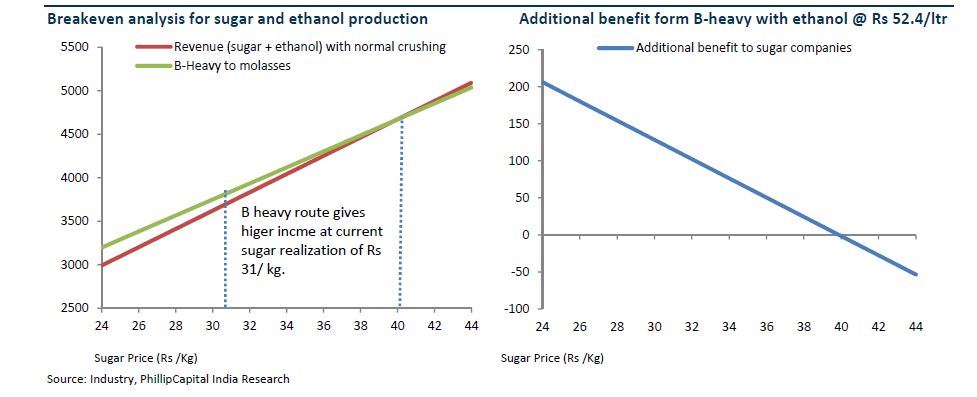 Even at 5K/ton of molasses price margins will be>50%.
Dwarkesh sugar Q4 concall
New technology
Zero liquid discharges

Incineration technology and boilers

Allowing to run plant for 330 days

More efficient production
Advanced biofuels: 2G PLANTS
Need for 2G  Ethanol: limitation of sugar molasses
Food v/s fuel debate
Benefits of 2G plants:
 reduce oil import
environmental
rural job creation
income to farmers 
waste management
Govt support-funding for plants and demo plants 
1800 Cr for 12 plants
150 Cr for demo plants
Viability gap funding for 2G plants 
Rs.5000 Cr in 6 years
Tax incentives
Higher price for Ethanol
2G Demo plant by Praj
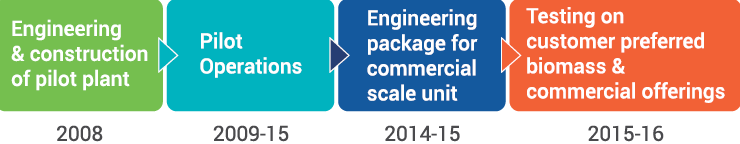 Capacity – 1 million litre per annum

Capability to process multiple feedstock –
 corn cobs & stover
 rice & wheat straw, cane trash
 cane bagasse, cotton stalk
Empty fruit bunches (EFB)

Complete end to end offering from feedstock processing till end product 

Wastewater management to meet ZLD

Multi-product - The plant is designed to produce Bio-ethanol, Bio-gas with provision for set-up of Bio-CNG unit
Praj 2G technology
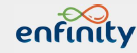 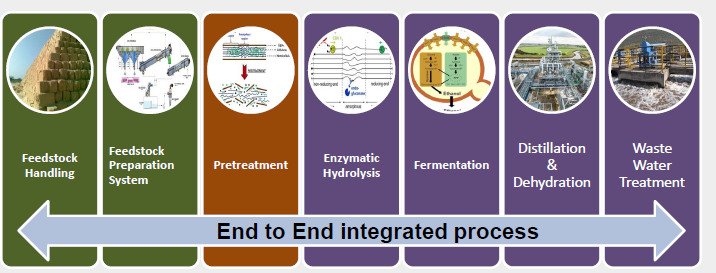 Pre-treatment –
most important
Advantageous to Praj due to data/R&D on feedstock
Enzymatic or acid hydrolysis
Fermentation
Distillation
2G plants
Govt plan of 12 plants 
6 plants finalised
Praj selected for 4: different stages of execution
IOCL/BPCL/HPCL and MRPL
competitors:
Beta Renewables S.p.A
Renmatix .Inc
DBT-ICT
Revenue opportunity for Praj
150 Cr per projects 

Includes licencing, technology transfer and critical proprietary equipment

Major revenue from  critical process equipment- confirmed from IOCL

2-3 years plan
2G plants challenges
Feedstock- from 50km radius

Mandi based system

4 to 500 tons/day 

Technology has to mature

Cost of ethanol: Rs 120.00??

Cost of feedstock:
RED II initiative and EU opportunity
Mandatory to blend with advanced bio fuels

Discussion with many EU clients in advanced stage

Large size plants... higher revenue

7.4% to 15% by 2025  from advanced bio fuels

Penalty: 3 Euros/lit
CBG PLANTSto drive business after 1-2 years
5000 CBG Plants by 2025 under SATAT policy

15mn tons of Bio CNG...40% of current consumption

Use of  sugar cane pressmud, agri waste, cattle dung, and municipal solid waste

100 to 200 tons/day  of feedstock

Public transport /PVT vehicles

10%  cheaper compared to CNG

CBG can be integrated with CGD.
CBG plants
Praj is the only known player (Biogas plants)

Competitor: German & small local players 

Investment of 50Cr /plant
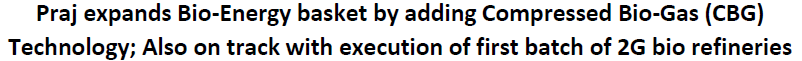 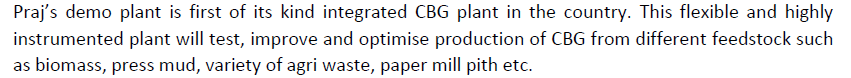 CBG plants
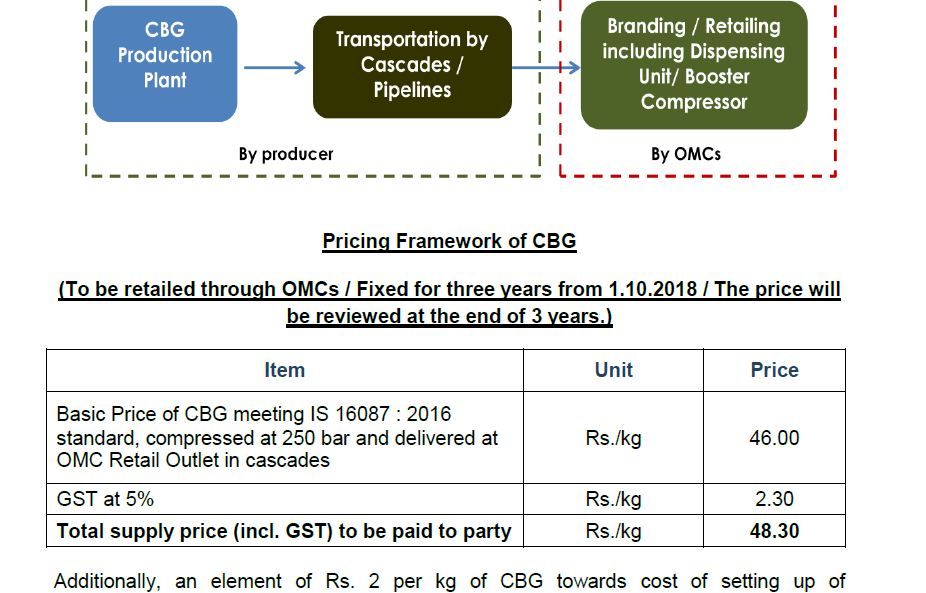 EOI: 
250 applications by March- 19

Off-take agreement 
	:next 90 days
Attractive payback period
	:3 yrs
Hi-purity division
Hi-Purity by acquiring stake in NEELA system
Supplying turnkey solutions for highly purified water for pharma, healthcare..etc
Depend on Pharma cycle
Looking for export opportunity
10% of revenue

Plant at Wada: US FDA, UK MHRA & WHO approved
Other business:Waste water management
Change in business strategy
Was difficult to make margins
Let the orders go and stick to good customers
Focussed on industries 
Not depends on municipal/govt orders
Other businessCritical process equipment and systems
Pressure vessels, heat exchangers, reactors..etc
Oil and gas industry, Global EPC players, pharma companies
End user to OEMS
Plant approvals done- target 15 customers
Confirmed orders
Next 12-18 months for execution
Other business : Brewery plants
Brewery: 75% market share in India
MNC players in India- Plants executed by Praj
Technology tie up 
10% growth 
Seasonal business
Africa opportunity with same MNCs with different seasonal business
Risks
Govt policy changes-Biggest risk
Delay in 1G/2G plant orders
Raise in molasses price
Low sugarcane production
Technology risk
Risk of Ethanol imports for blending
New competitors
Electrical vehicles and reduced oil consumption